LHAASO-MD运行与标定
报告人：左    雄

2020-08-22

中国科学院高能物理研究所LHAASO-MD组
1
目录
CONTENTS
01
LHAASO-MD运行
02
LHAASO-MD标定
03
总结
2
Map of the Progress
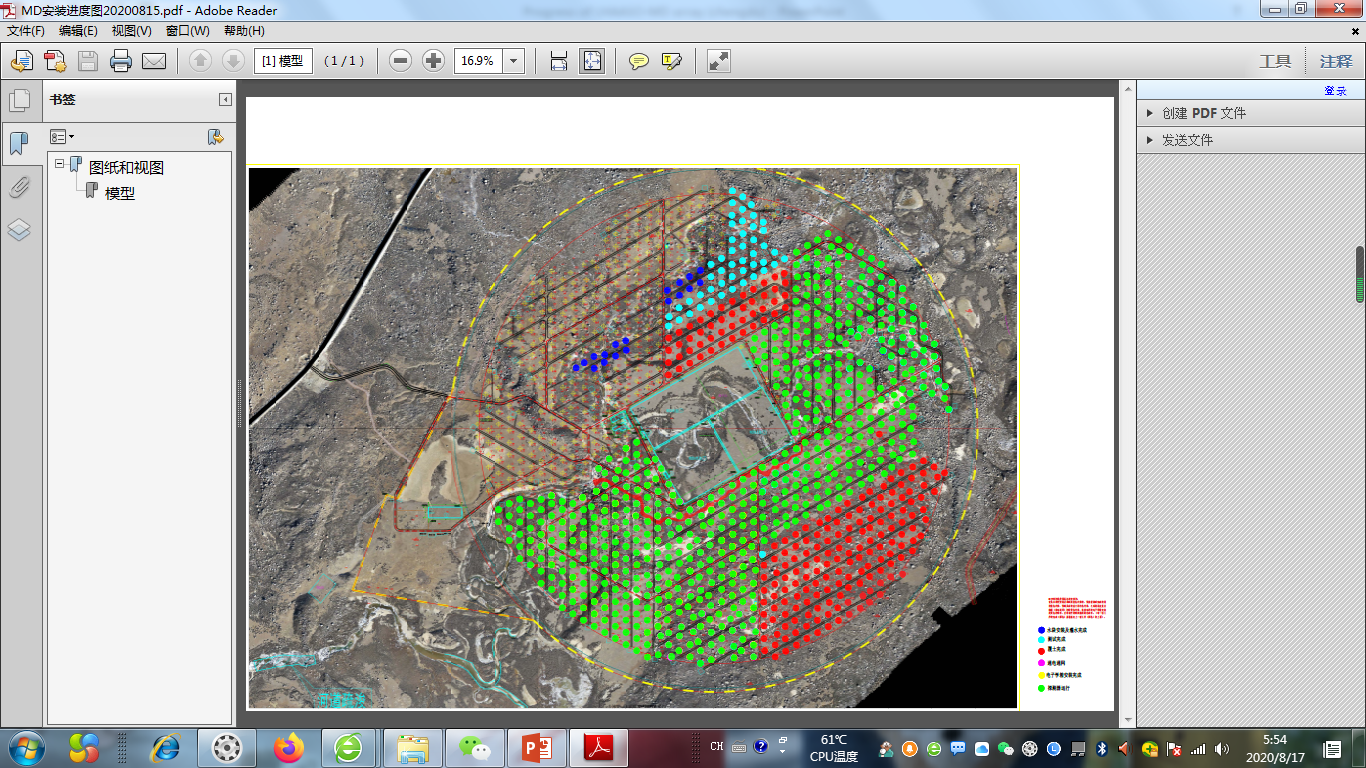 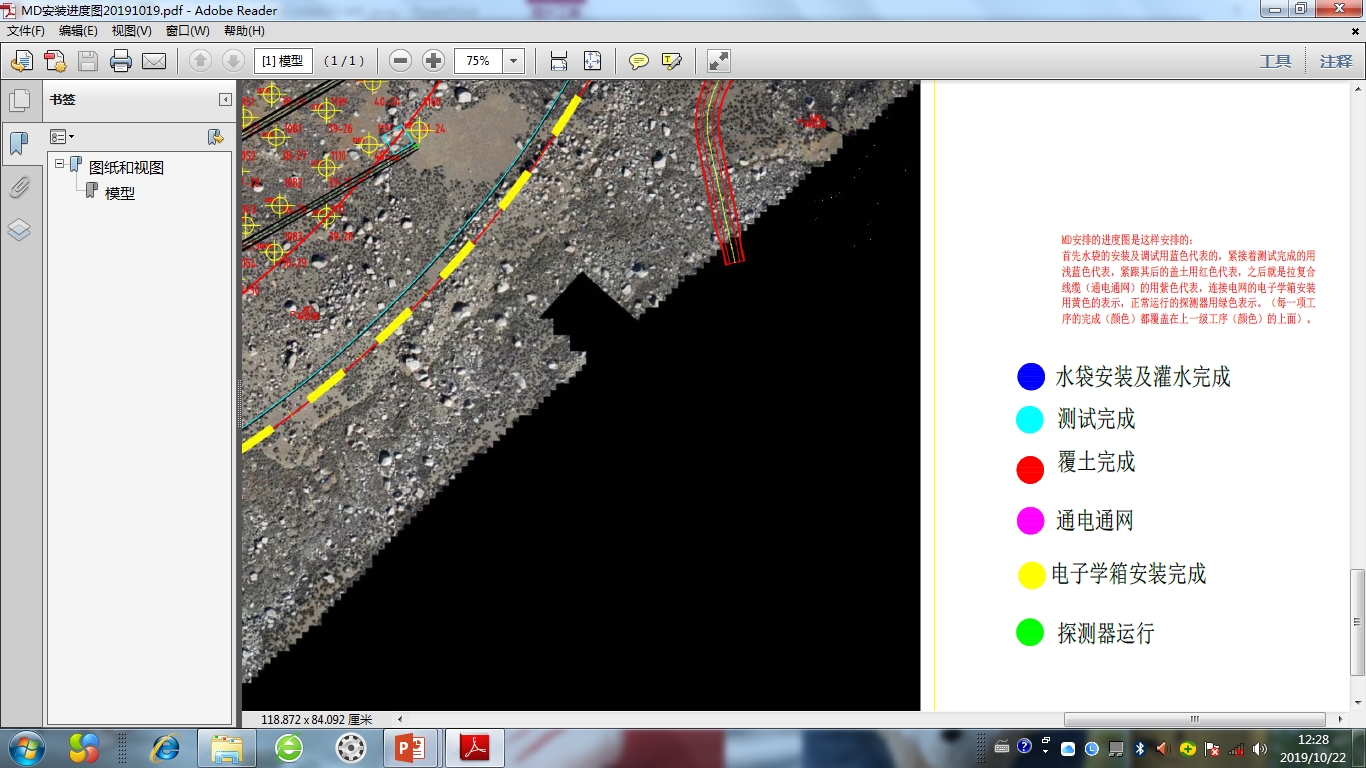 Irrigation completed(846)
Debugging completed(831)
Completion of soil covering(808)
Power on completion(700)
Electronics installation completed(593)
Detector operation(593)
Muon detector unit
electronics
soil
6.8m
PMT
1.2m
ultrapure water
01
LHAASO-MD运行
5
１ LHAASO-MD 运行监测
1 LHAASO-MD运行监测
工作重心：
及时找出运行中硬件或软件问题，保障阵列稳定运行；
数据质量检查及探测器性能状态长期监测；
稳定运行DAQ+调试DAQ；
探测器维修：日常巡检+日常维修+定期维修
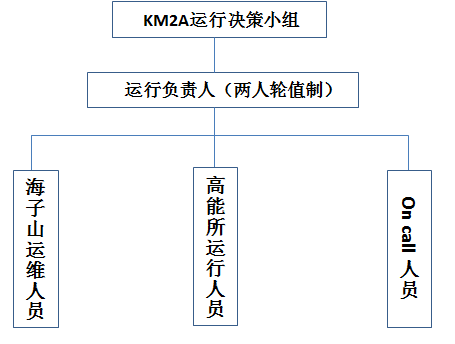 LHAASO-KM2A运行组织架构
6
１ LHAASO-MD 运行监测
1 LHAASO-MD运行监测
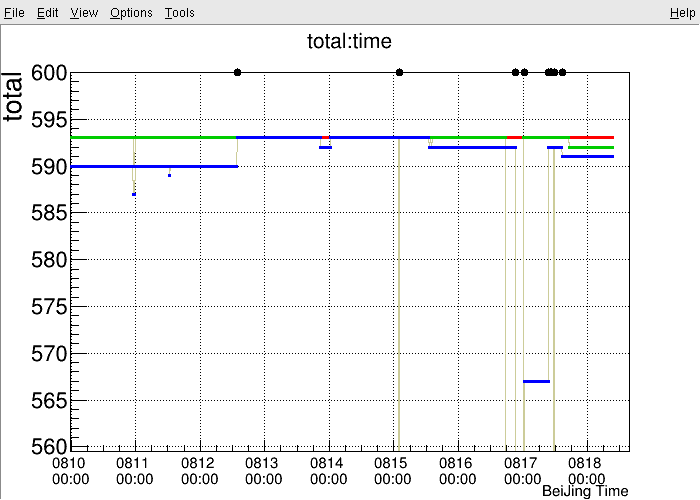 Duty cycle >95%；
Detectors in DAQ >95%
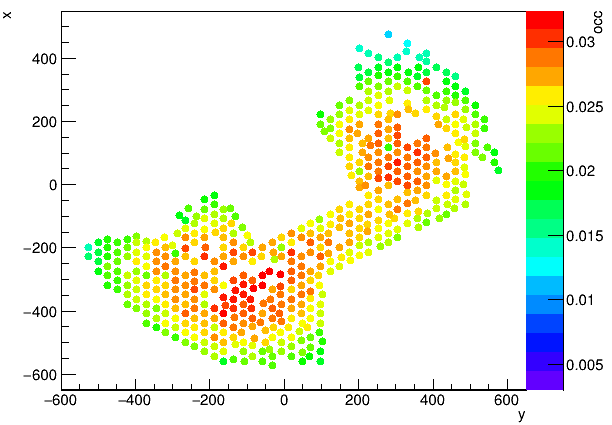 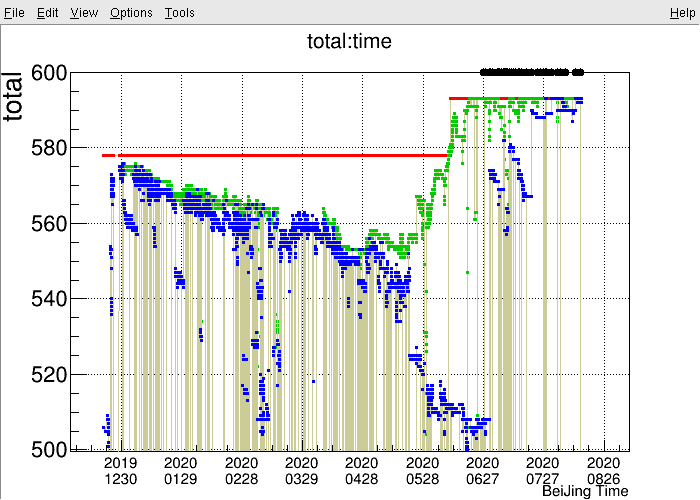 二分之一阵列occupancy
7
１ LHAASO-MD 运行监测
1 LHAASO-MD运行监测
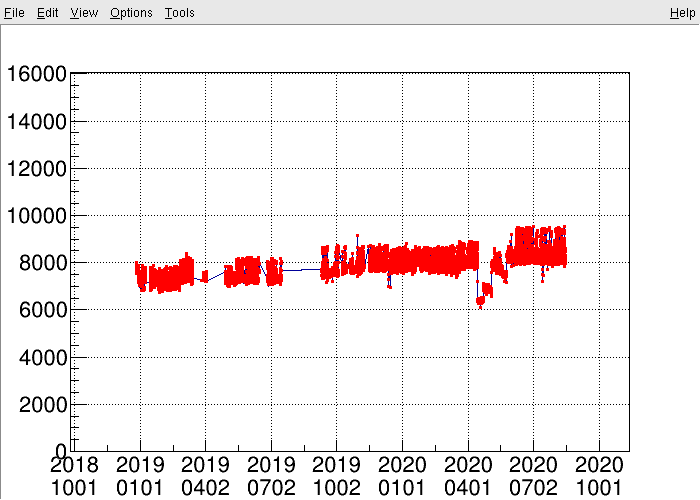 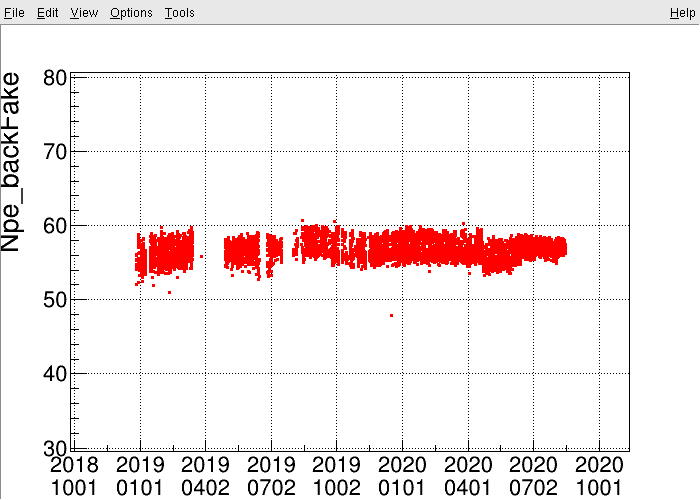 单道计数率
单缪光电子数
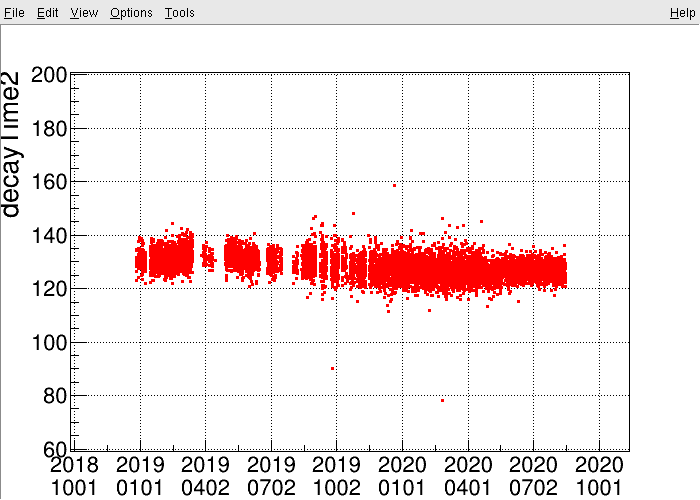 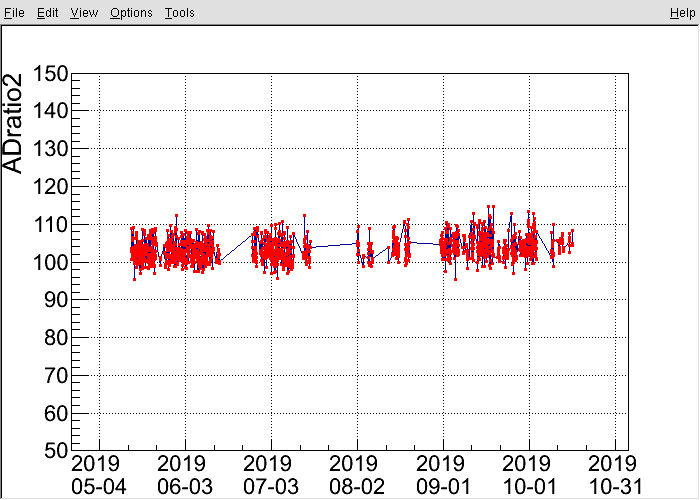 AD ratio
衰减时间
8
１ LHAASO-MD 运行监测
1 LHAASO-MD运行监测
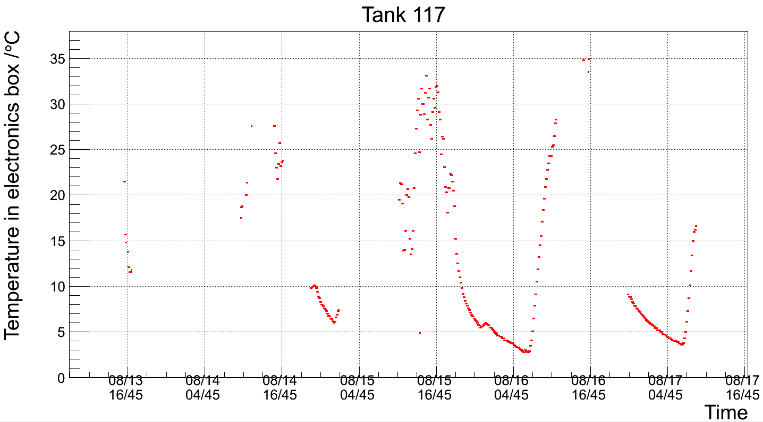 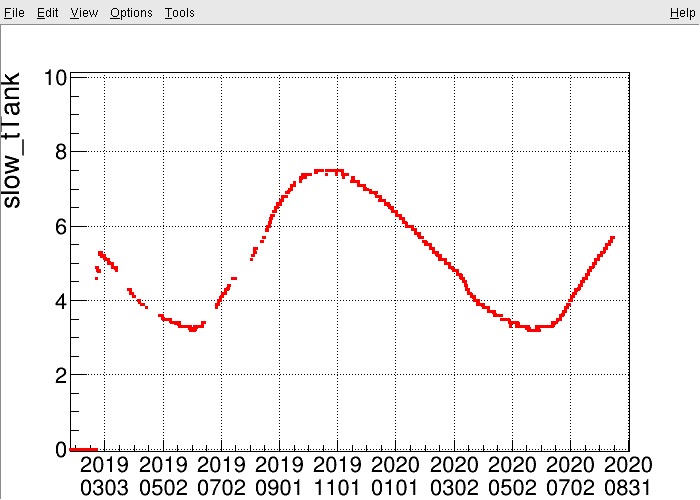 电子学箱温度
罐体内温度
二分之一阵列运行稳定
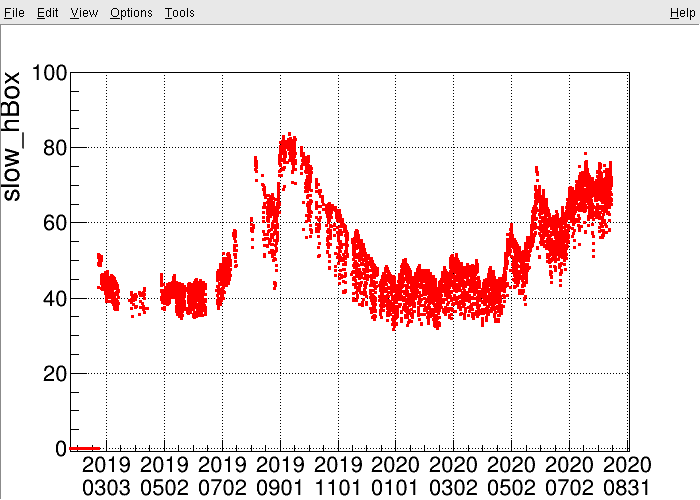 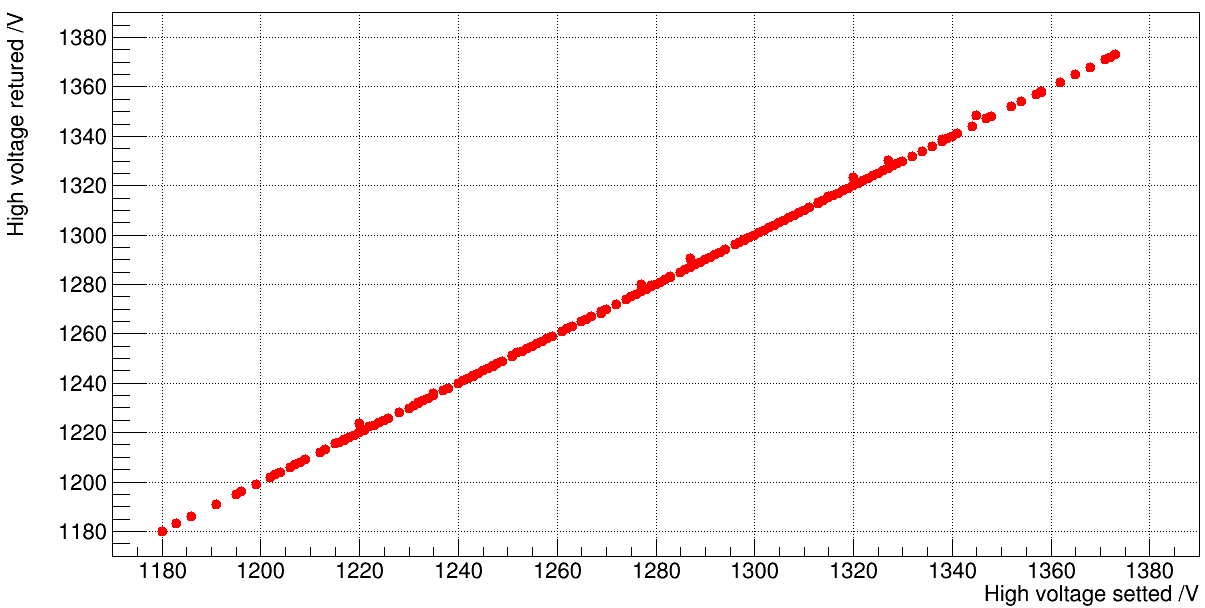 罐体内湿度
高压返回值VS设置值
9
02
LHAASO-MD标定
10
2 LHAASO-MD 标定
2 LHAASO-MD阵列建设
2.0 LHAASO-MD 标定－－阈值&高压设置
2.1 LHAASO-MD 标定－－单缪电荷
2.2 LHAASO-MD 标定－－电荷天顶角修正
2.3 LHAASO-MD 标定－－时间残差
2.4 LHAASO-MD 标定－－AD ratio
11
2.0 LHAASO-MD 标定－－阈值&高压设置
2  LHAASO-MD 标定
阈值/幅值：13 ADC counts / 32 ADC counts=0.406（单道计数率~8.5kHz）；
提高探测效率；
保障电子学和DAQ运行稳定
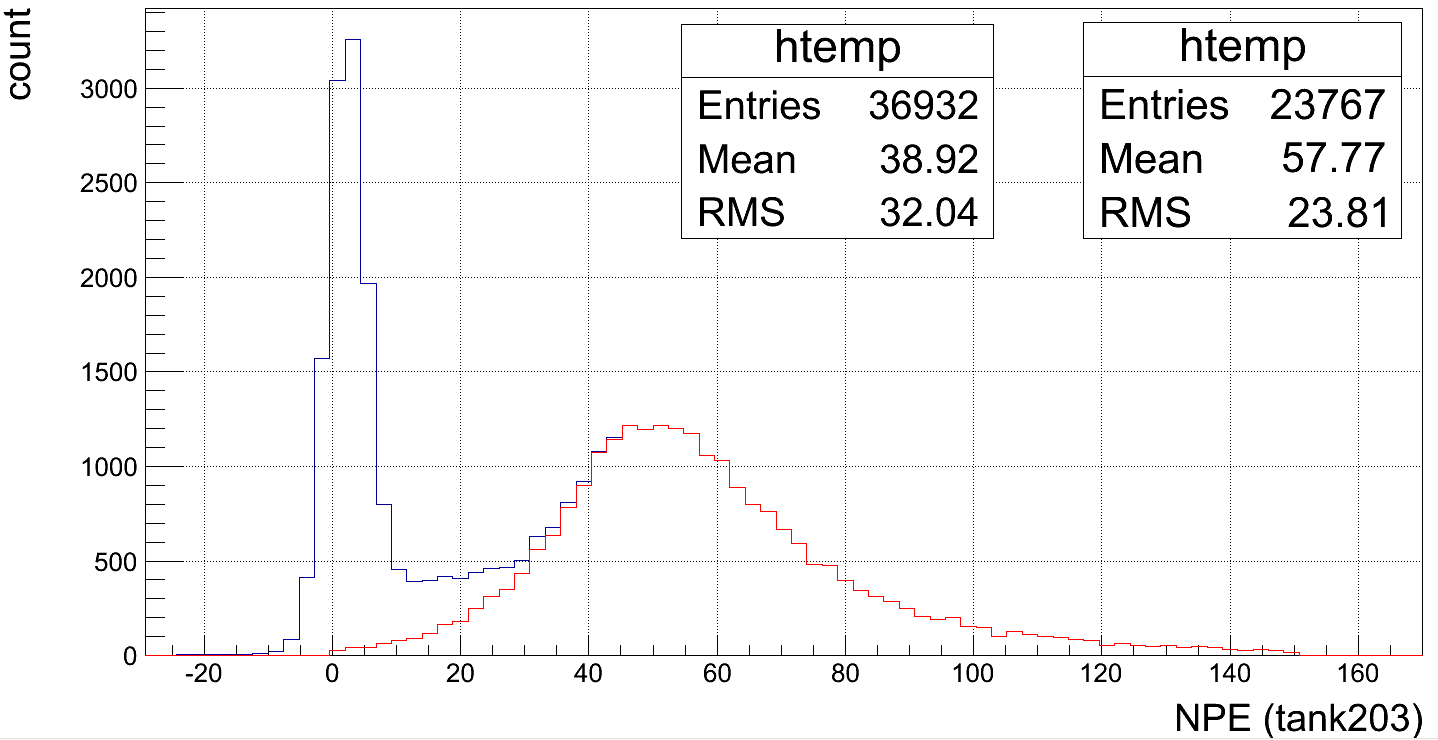 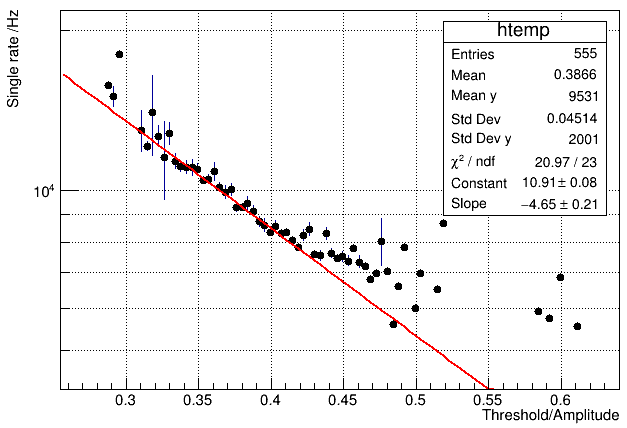 缪子电荷谱：阈值/幅值为0.4 (蓝线) 和0.6（红线）
单道计数率 VS 阈值/幅值
12
2.0 LHAASO-MD 标定－－阈值&高压设置
2  LHAASO-MD 标定
幅值分布均值~32 ADC counts ，sigma/mean~1%；
单道计数率分布均值8.3kHz， sigma/mean~8%
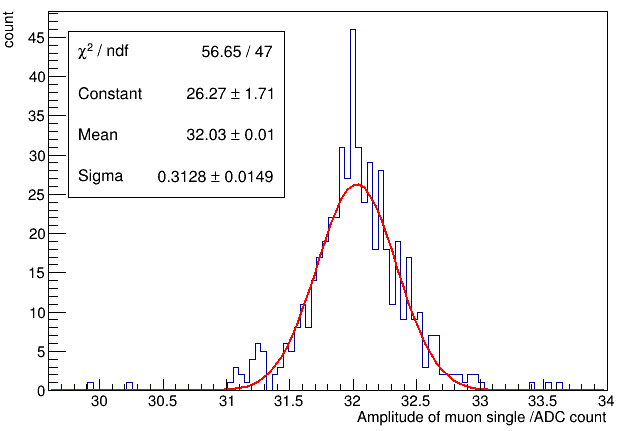 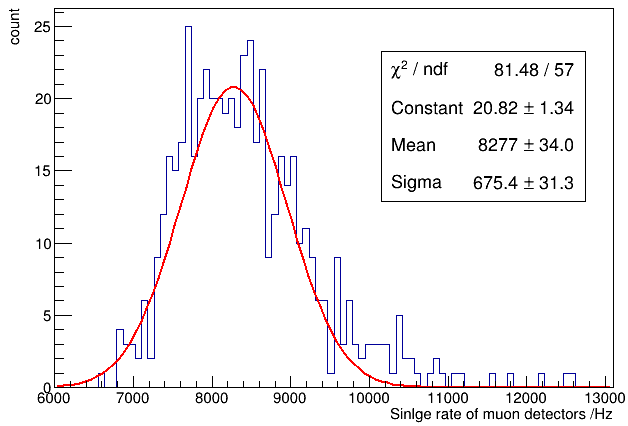 调整后各MD缪子信号幅值分布
调整后各MD单道计数率分布
13
2.1 LHAASO-MD 标定－－单缪电荷
2  LHAASO-MD 标定
EAS方法：
基于VEM (Vertical equivalent muons)；
天顶角<8°+重建前锋面信息
背景缪子方法：
各个方向到达；
Q_B ~1.073 Q_VEM
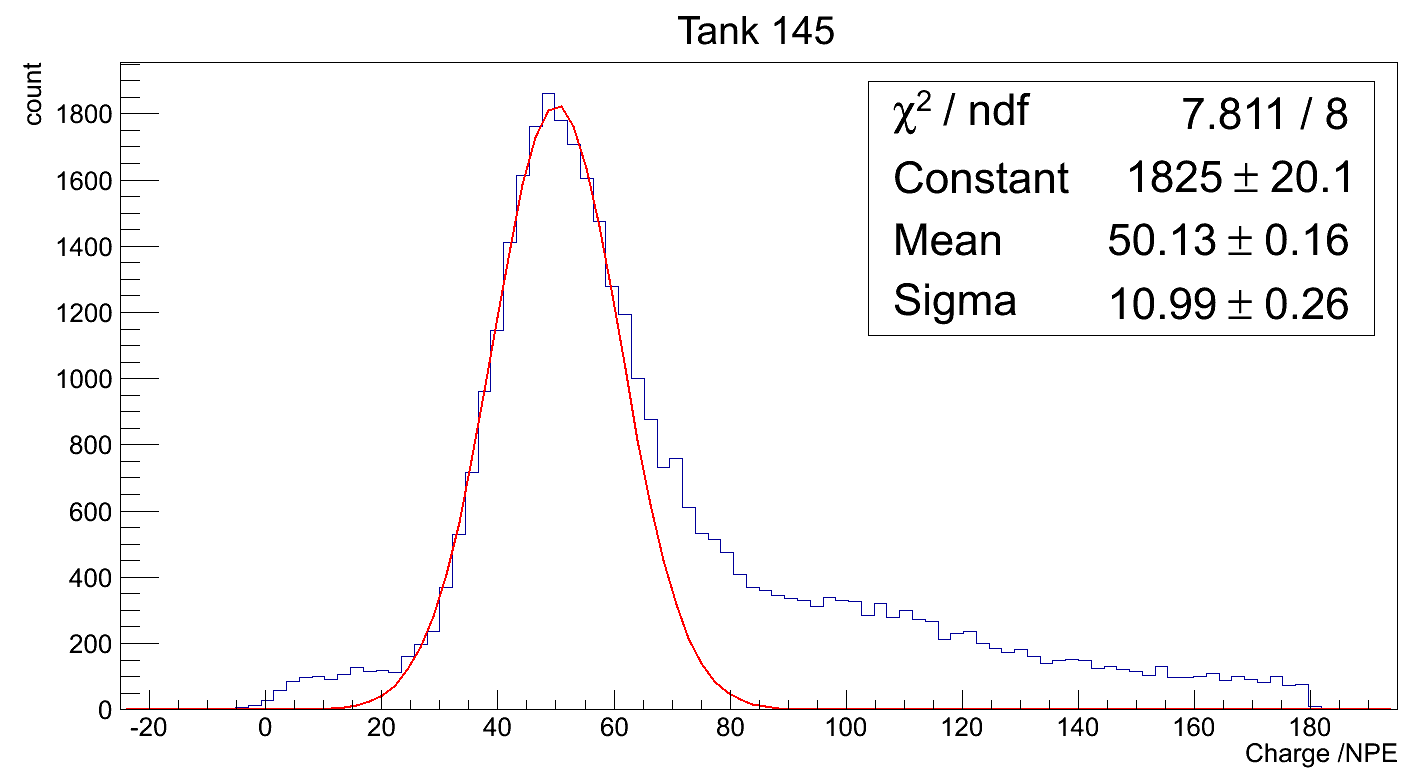 单缪电荷信号（EAS方法）
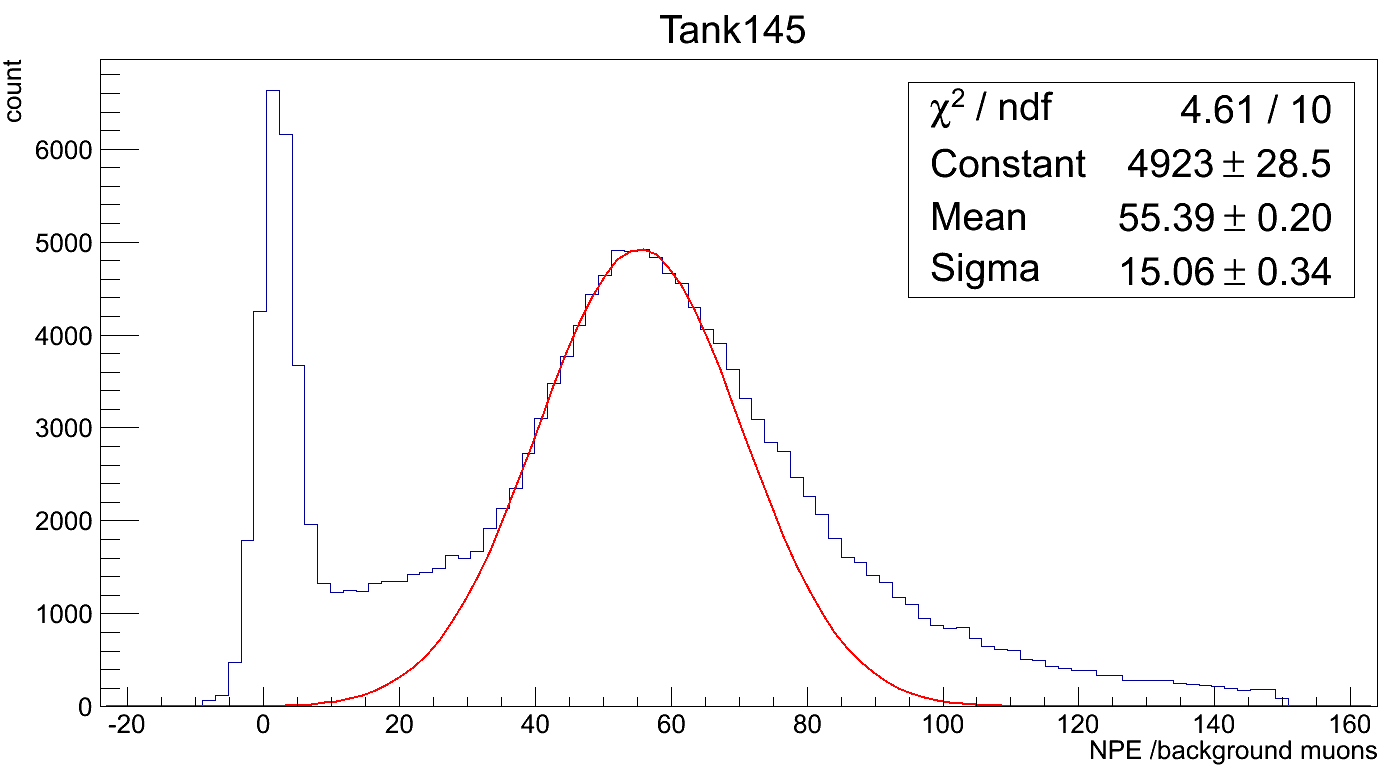 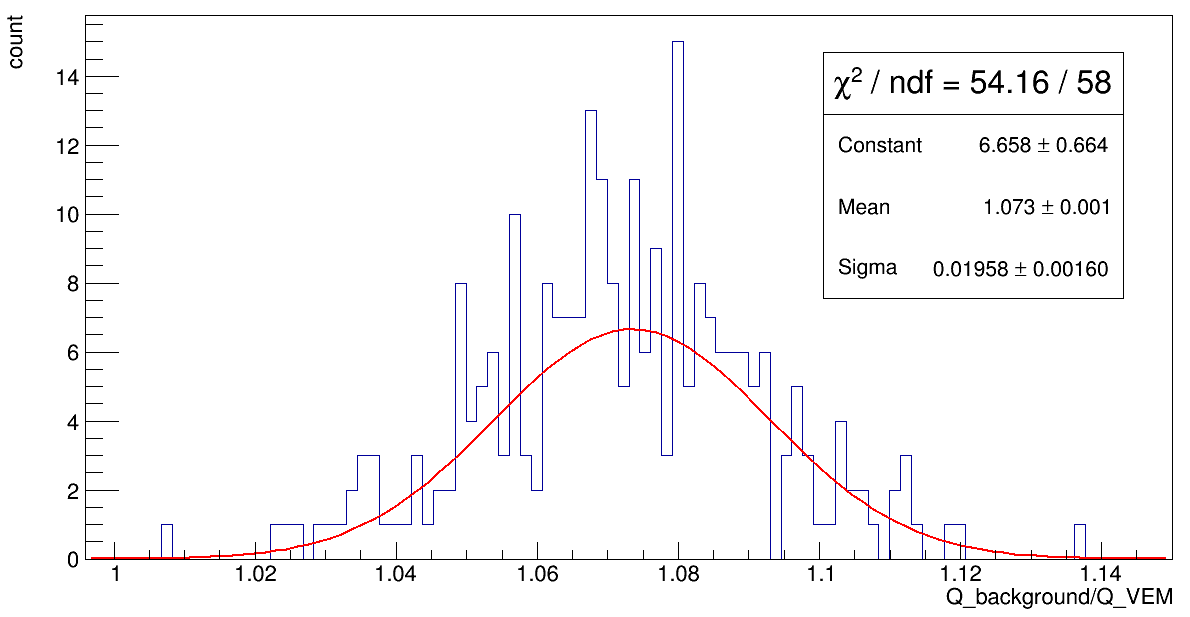 Q_VEM/Q_B
单缪电荷信号（背景缪子方法）
14
2.2 LHAASO-MD 标定－－电荷天顶角修正
2 LHAASO-MD 标定
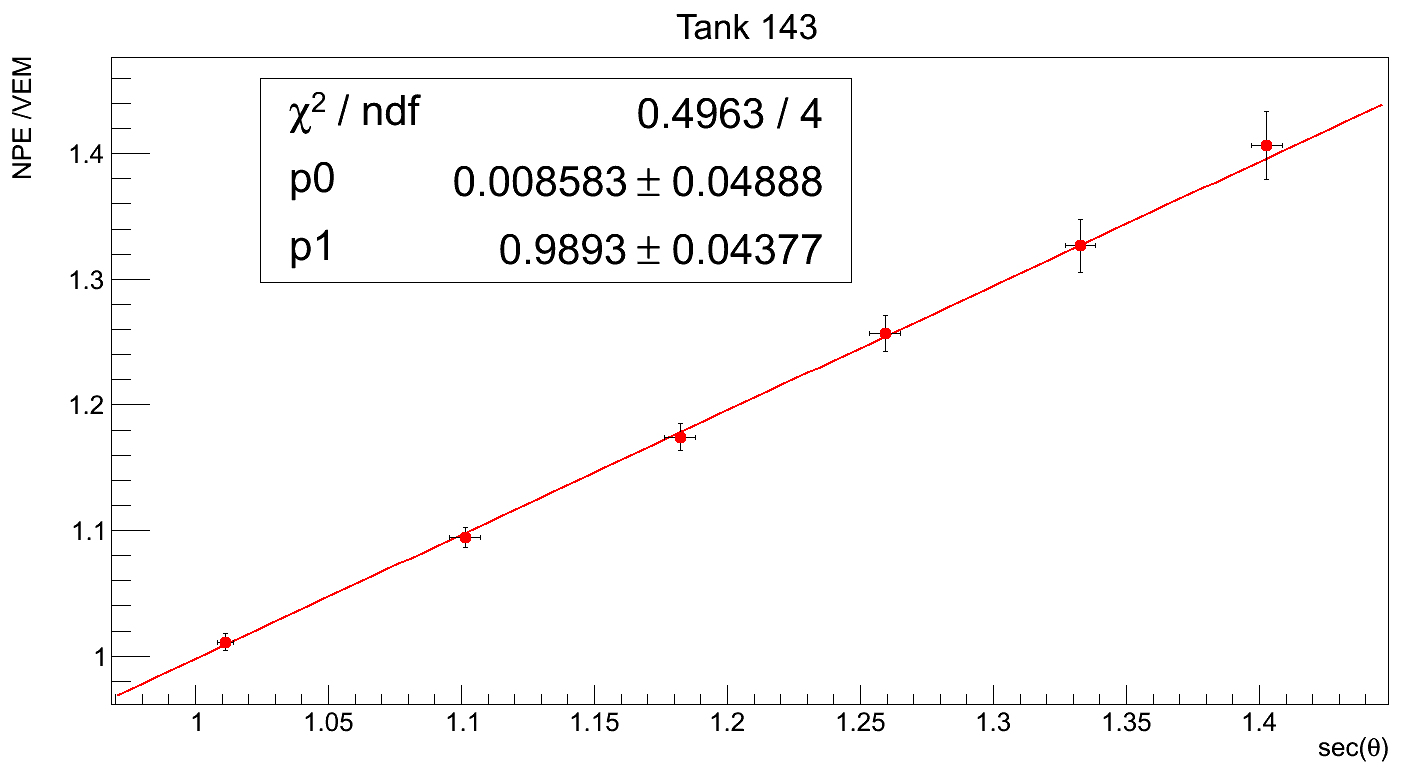 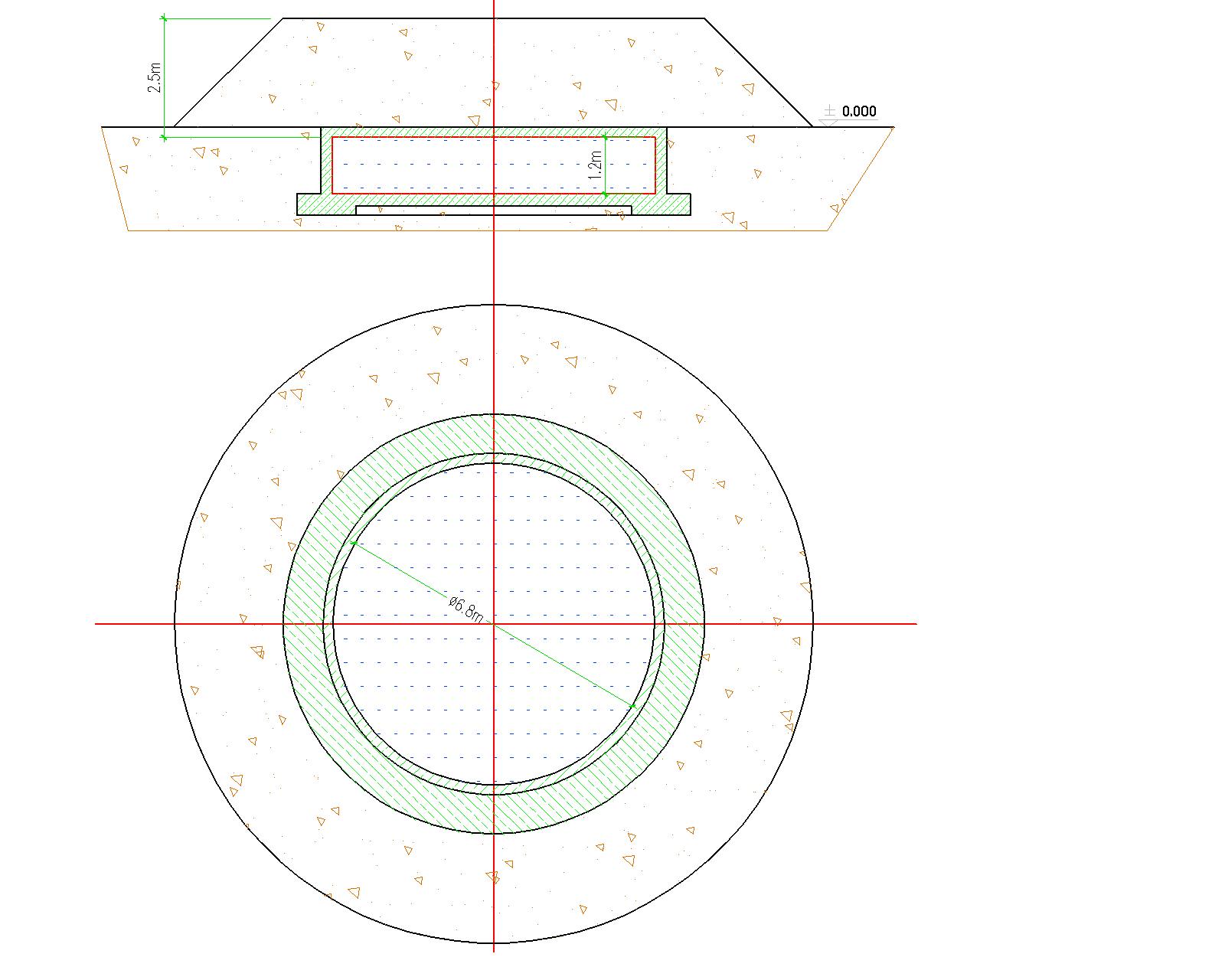 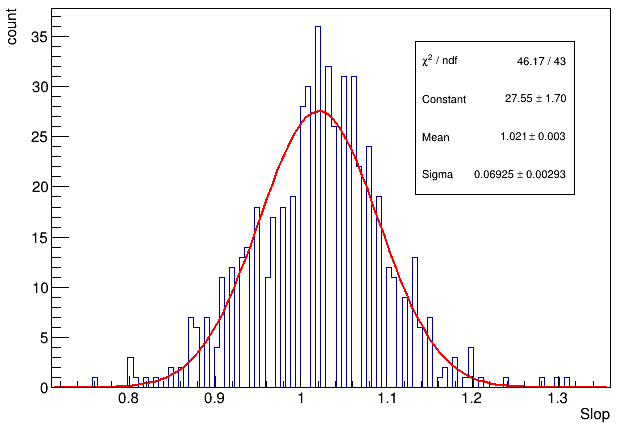 单缪电荷信号 VS sec(θ) （143号探测器）
方向修正 => 精确的缪子数测量及提高电荷分辨；
Q ∝ 径迹长度，与入射方向相关；
方向信息来源于重建前锋面；
测量结果表明了修正的可行性
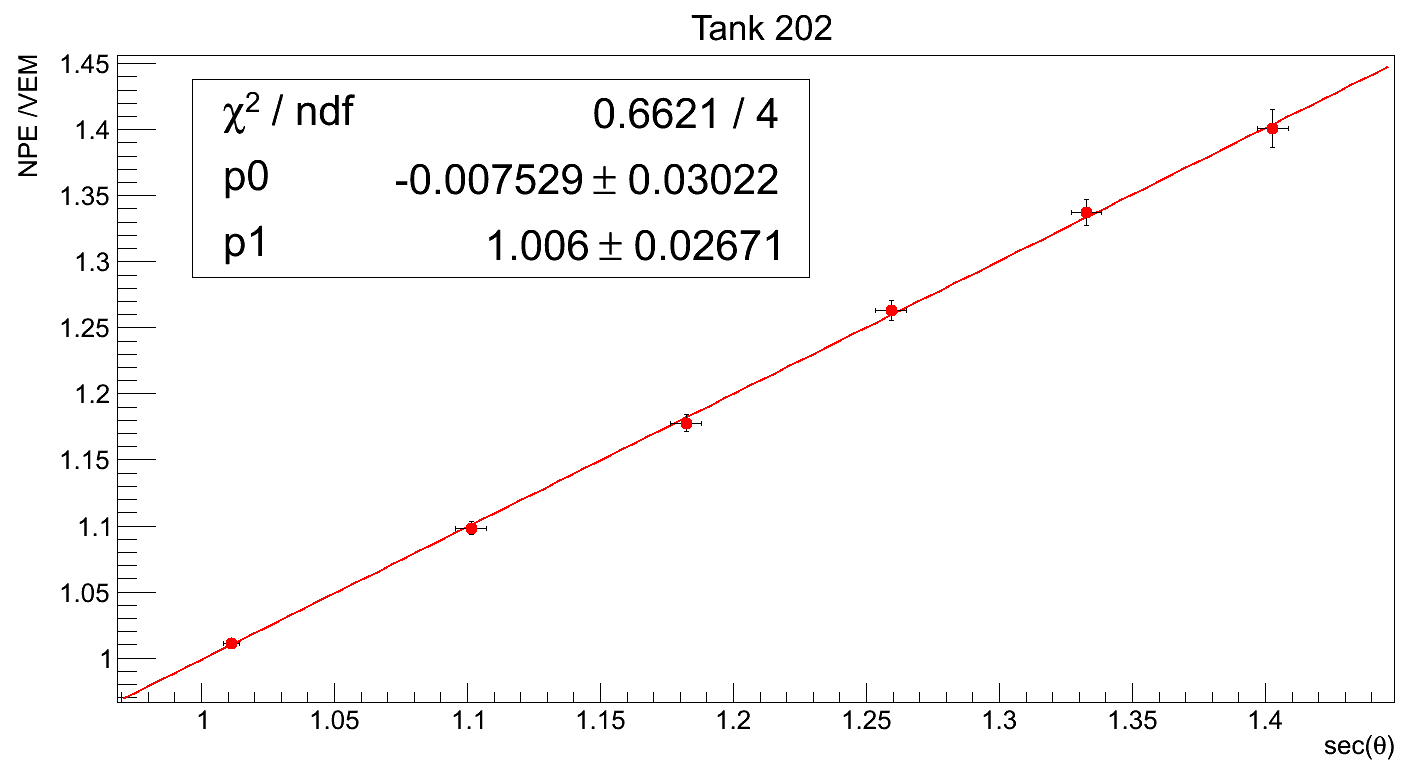 单缪电荷信号 VS sec(θ) （202号探测器）
15
2.3 LHAASO-MD 标定－－时间残差
2 LHAASO-MD 标定
时间：
时间残差基于重建前锋面时间信息；
近芯区+扣除小信号影响
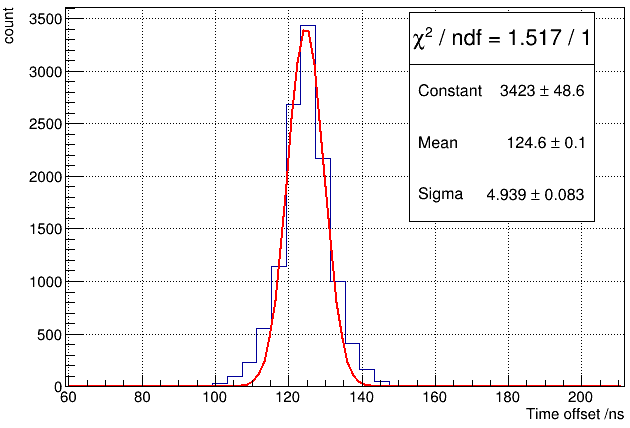 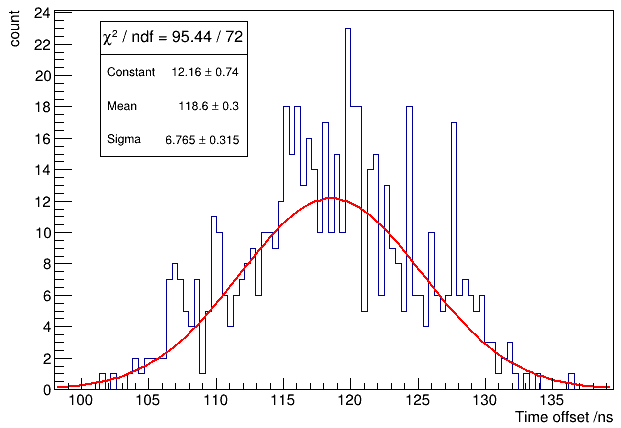 MD着火时间与重建前锋面的时间残差
各MD时间残差分布
16
2.4 LHAASO-MD 标定－－AD ratio
2 LHAASO-MD 标定
大动态范围测量；
Overlap区域拟合方法：100个粒子overlap；ADC count比 + 电子学通道增益比；
波形幅度比方法：打拿极信号>2.5mV+阳极非饱和
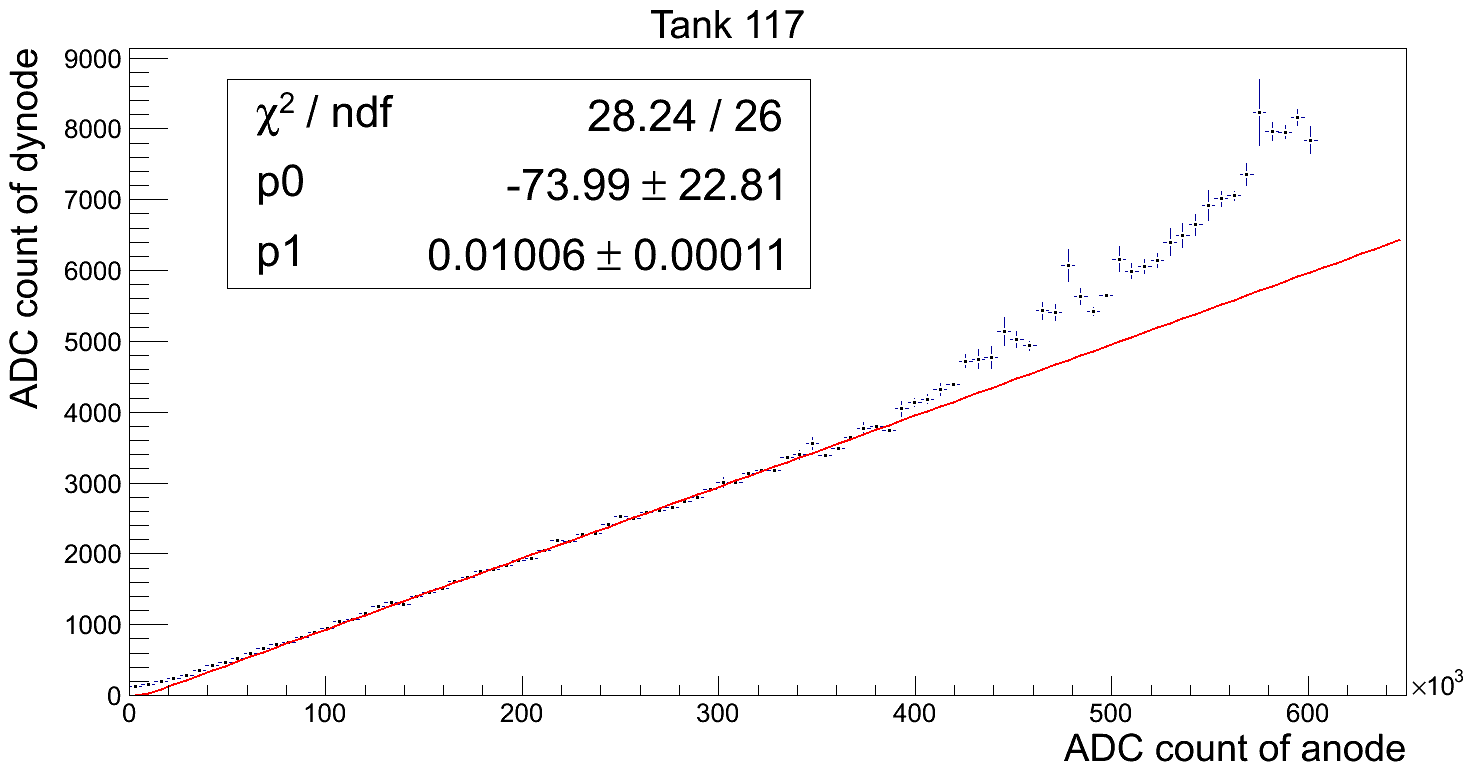 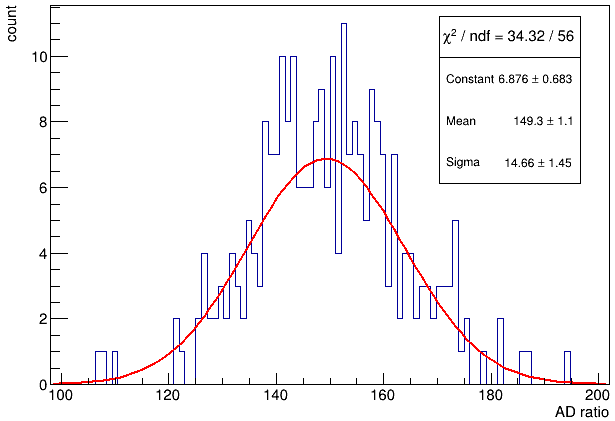 ADC count 比:104.7，AD ratio:152.3
波形幅度比方法
17
2.4 LHAASO-MD 标定－－AD ratio
2 LHAASO-MD 标定
Overlap区域拟合方法得到AD ratio与实验室离线标定偏差~7%；
波形幅度比方法与实验室离线标定符合得很好
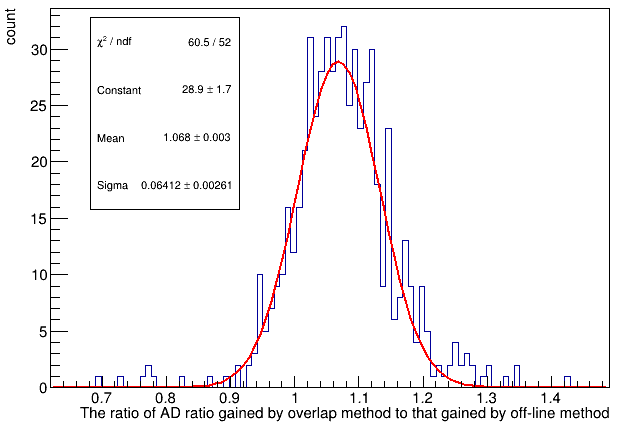 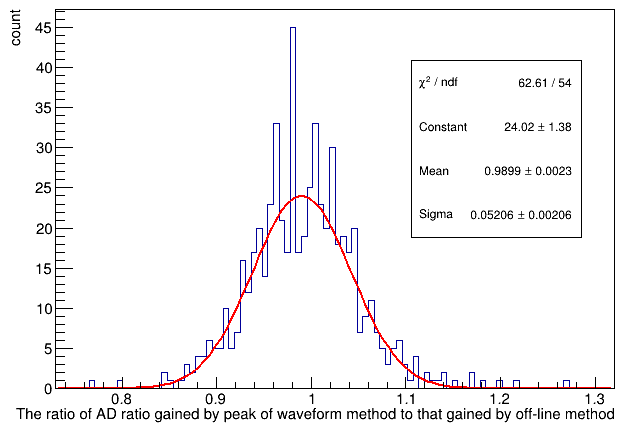 Overlap 区域拟合方法和实验室离线标定得到的AD ratio之比
波形幅度比方法和实验室离线标定得到的AD ratio之比
18
项目管理
03
总结
19
3 总结
运行与监测保障了LHAASO-MD阵列的稳定运行；
完成了LHAASO-MD探测器的单缪电荷、时间残差及AD ratio的标定工作，为数据分析和物理分析奠定基础
20
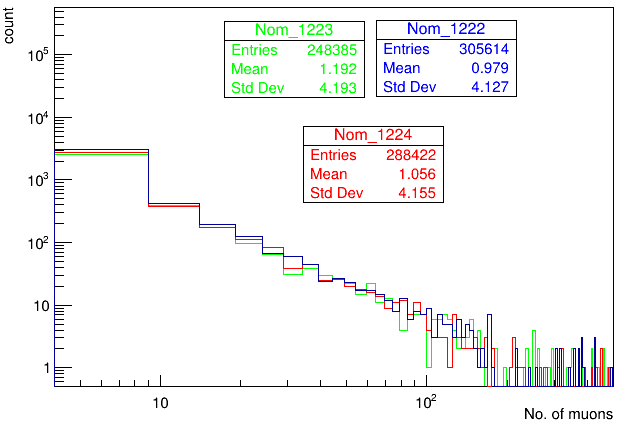 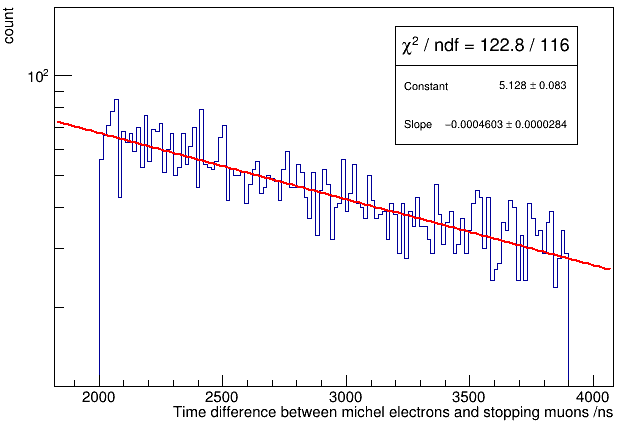 缪子谱
Michel电子与stopping 缪子信号时间差